MOARA CU NOROCIOAN SLAVICI
Profesor: Ciorcilă Camelia
C.T.C. „N.V.Karpenˮ, Bacău
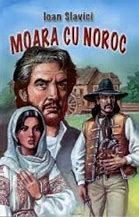 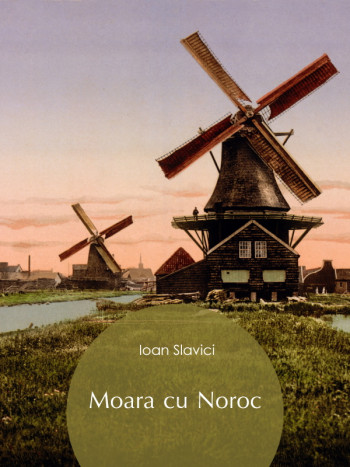 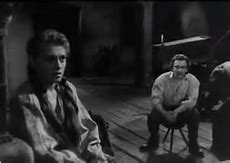 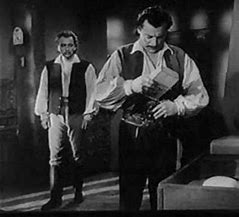 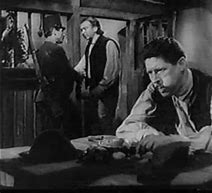 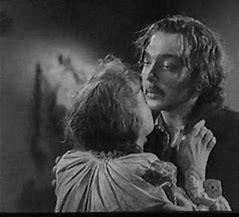 SĂ NE AMINTIM!
Când a apărut nuvela?
Care este tema nuvelei?
Tipologie.
Comentați titlul nuvelei.
Precizați relațiile temporale și spațiale.
Descrieți drumul pe care-l parcurge Ghiță până la Moara cu noroc.
Prezentați, pe scurt, subiectul nuvelei.
Drumul vieții lui Ghiță
“Omul să fie mulțumit cu sărăcia sa, căci, dacă e vorba, nu bogăția, ci liniștea colibei tale te face fericit”.
CADRANELE
METAMORFOZELE LUI GHIȚĂ
OMUL MORAL – omul lui Dumnezeu
Cizmar sărac, familist, el manifestă iubire și responsabilitate față de familie;
Își dorește bunăstarea familiei; își dorește să muncească pentru un trai mai bun;
Se săturase să cârpească cizmele oamenilor care obișnuiau să umble toată săptămâna în opinci sau desculți, iar dacă Duminica e noroi, își duc cizmele în mână până la biserică.
Ia decizia de a se muta pentru trei ani la Moara cu noroc (Ghiță își părăsește casa, meșteșugul, cunoscuții pentru a se muta într-un loc străin).
Familia se instalează repede la han și încearcă să-și recreeze spațiul familial în care fuseseră obișnuiți să trăiască.
 
 
            Cauză           Mijloc                           Scop
__________________________________→
           Sărăcia     Mutarea la cîrciumă          Bunăstarea familiei
METAMORFOZELE LUI GHIȚĂ
OMUL DILEMATIC (ipostaza omului dilematic ce trăiește drama opțiunii) - 
– oscilează între dorința de a rămâne om cinstit și ispita câștigului nemuncit (lupta pentru fondul cinstit și ispita îmbogățirii): Ghiță – în procesul dezumanizării și prăbușirea sa morală - cârciumar
Întâlnirea cu Lică Sămădăul îi pecetluiește destinul; tentativa eșuată de a se împotrivi lui Lică e urmată de alunecarea treptată sub influența sămădăului, de acceptarea compromisului moral, iar de aici, drumul său are un singur sens;
Ghiță este prins în capcana propriei decizii; 
Treptat, ființele cele mai dragi încep să-i pară ca niște adversari;
Devine tot mai ursuz, regretă ca are nevastă și copii, să poată zice: prea puțin îmi pasă; este dominat de ispita îmbogățirii.
Ghiță este legat definitiv de locul în care a făcut compromisuri;
Ghiță e indecis și labil; vrea să păstreze pentru Ana aparența bărbatului puternic; este duplicitar, colaborează cu Pintea pentru prinderea lui Lică, dar păstrează jumătate din banii furați pe care îi încredințează sămădăului.
Se compătimește și îi compătimește și pe ceilalți: Iartă-mă, Ano!; vorbește despre sine ca și cum n-ar exista;
Cauză                 Mijloc                          Scop
____________________________________→
Supremaţia  Jocul dublu; complicele Bunăstarea familiei nu mai contează, scopul este 					îmbogățirea
față de Lică   lui Lică, partenerul lui Pintea
METAMORFOZELE LUI GHIȚĂ
OMUL IMORAL – criminal și victimă
 - Ghiță nu a reușit nici să-l prindă pe Lică, nici să păstreze cinstea familiei;
Cârciumarul se sacrifică împreună cu ce are mai scump, vrând să salveze totul și știind că duce totul spre o distrugere purificatoare;
Devine criminalul Anei; ucigașul își iubește victima și vrea să o scape de păcat, singura salvare fiind moartea;
Omorârea Anei se datorează și imposibilității de a se răzbuna pe Lică;
Ghiță este victima propriei slăbiciuni, a banului.
DIAGRAMA CAUZELOR ȘI A EFECTELOR
Realizați diagrama cauzelor principale și secundare care au dus la dezumanizarea lui Ghiță, protagonistul nuvelei Moara cu noroc.



Când?- 			unde? –			cine? – 

								CRIMINAL
                                       
                                          porcarului                                                         EFECTUL


De ce? –							VICTIMĂ
			                       ce?                                                     cum?
DEZUMANIZARE
9
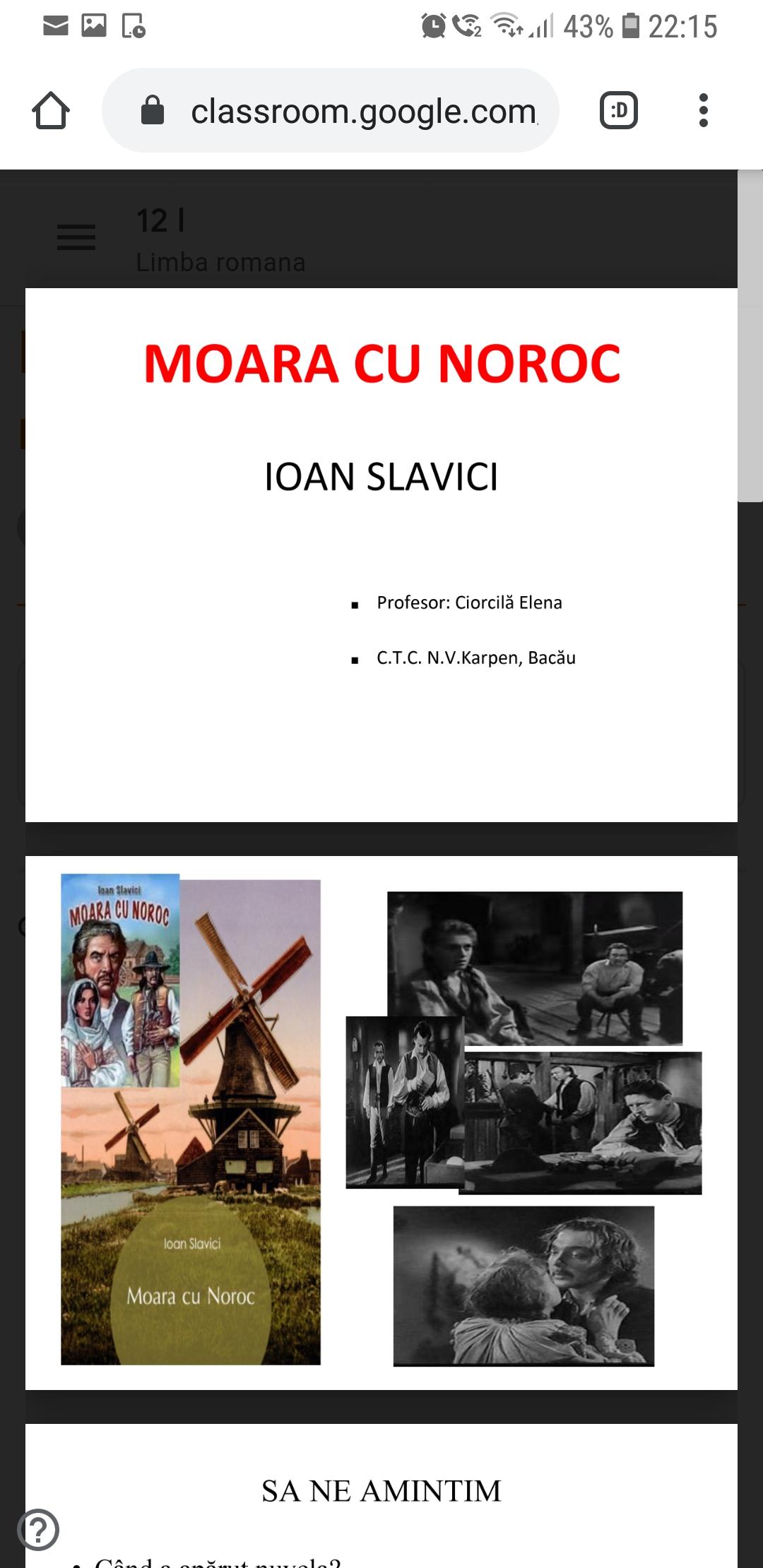 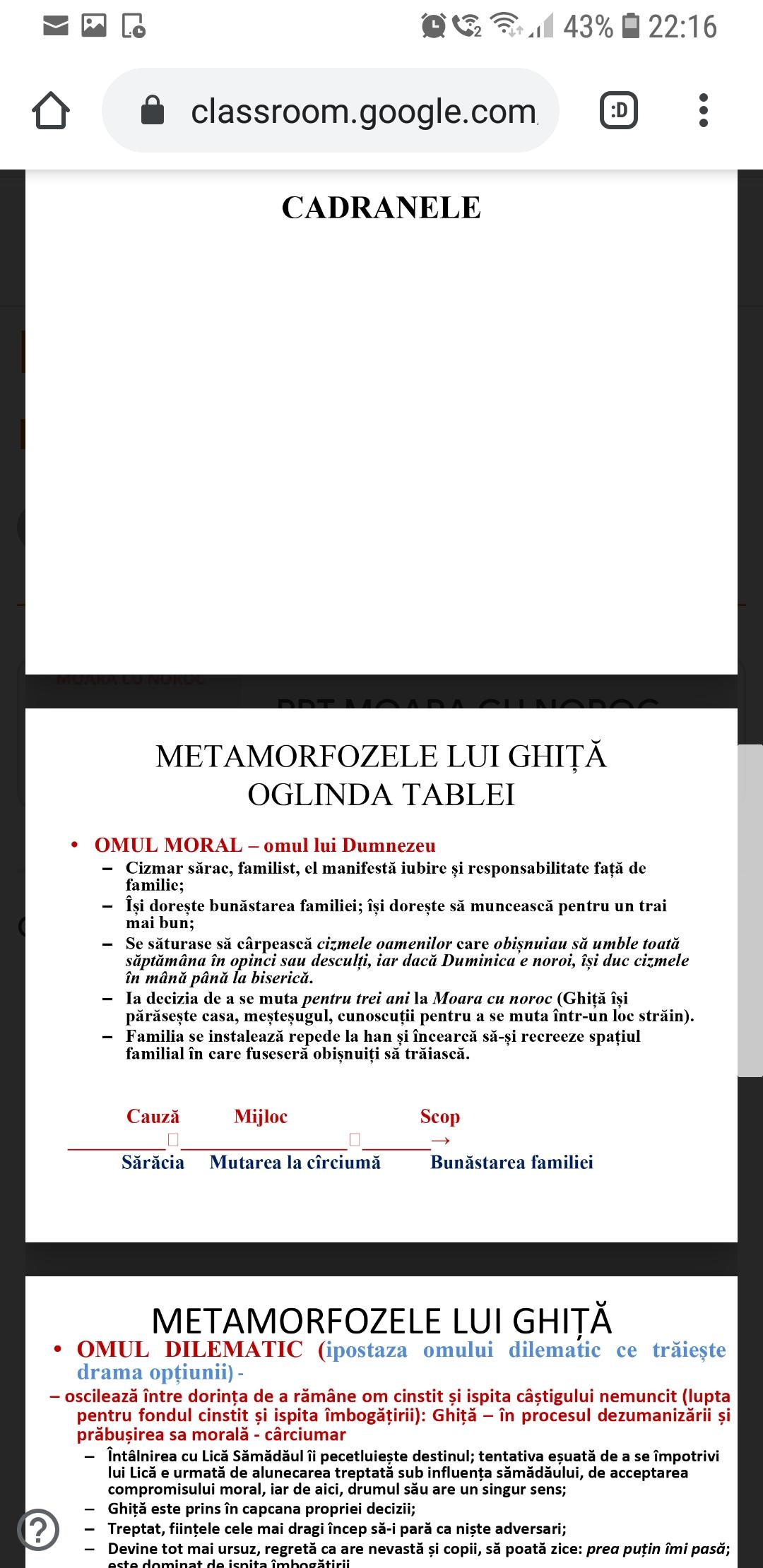